RCG 0118 ANATOMIA GERAL E DO APARELHO LOCOMOTOR
AULA 3: DORSO
ANATOMIA DA COLUNA VERTEBRAL
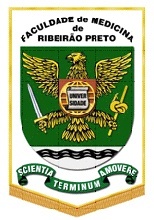 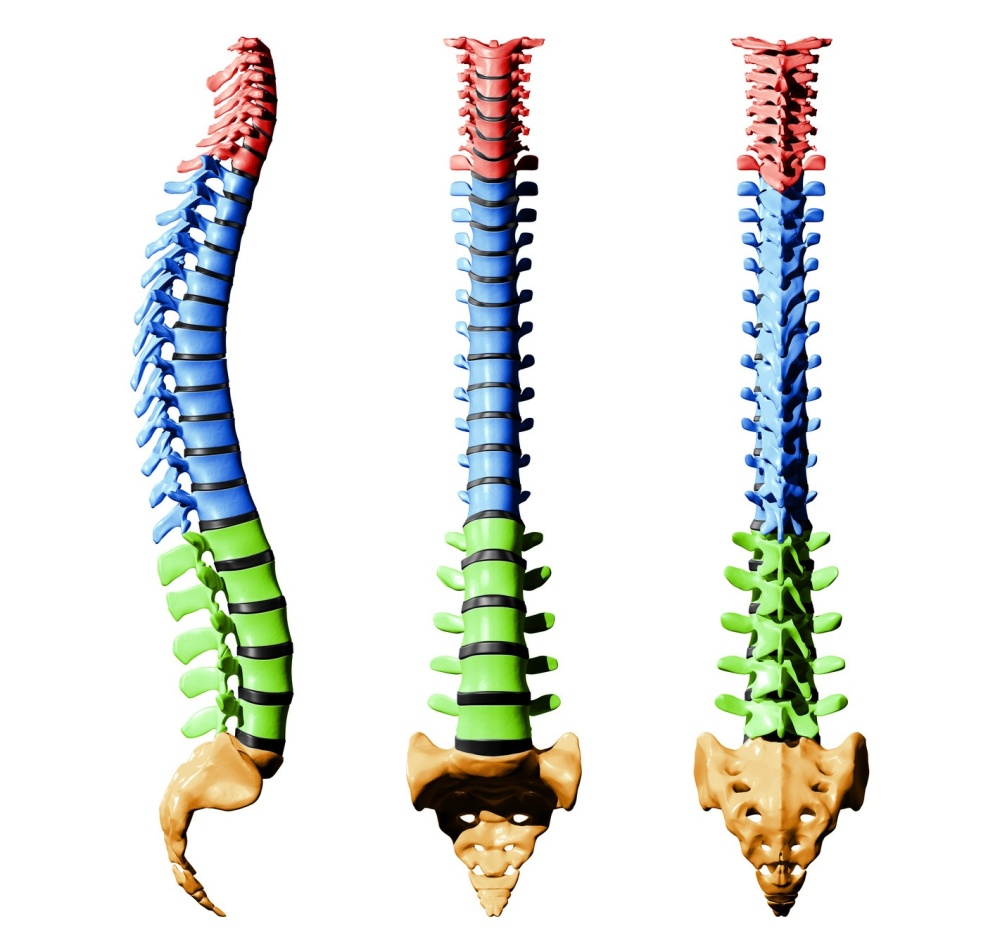 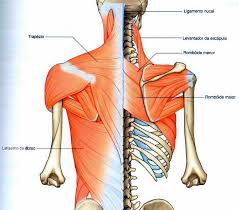 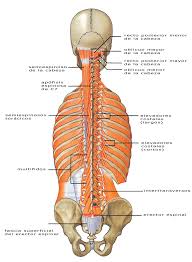 Prof. Tirapelli
FMRP - USP
Coluna Vertebral: sustentação, movimento e proteção
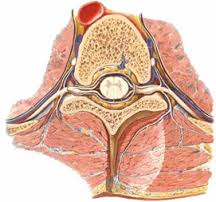 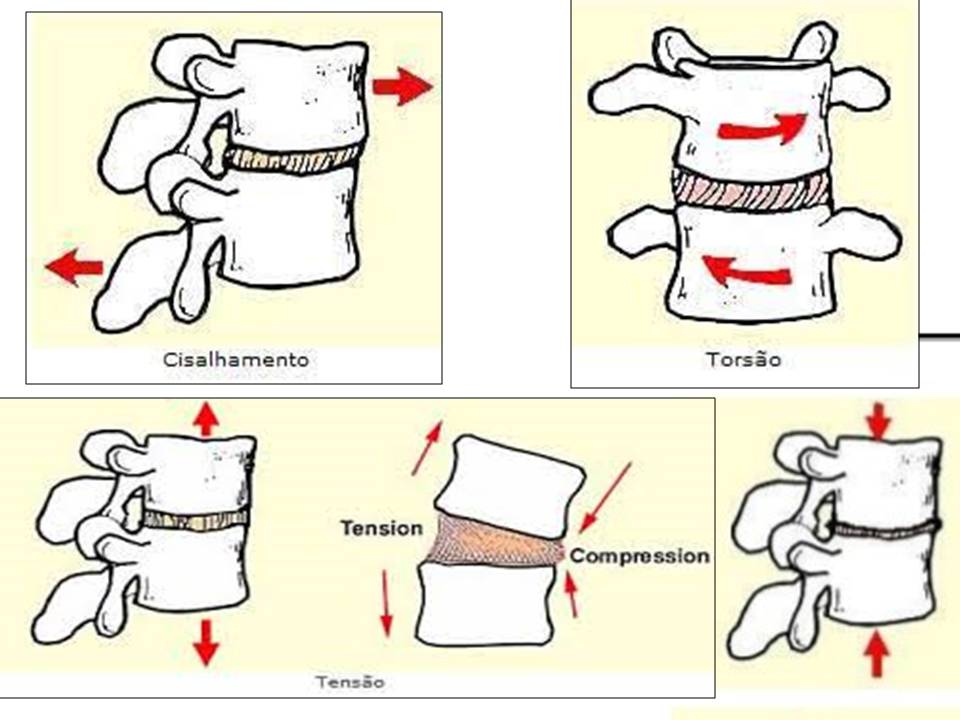 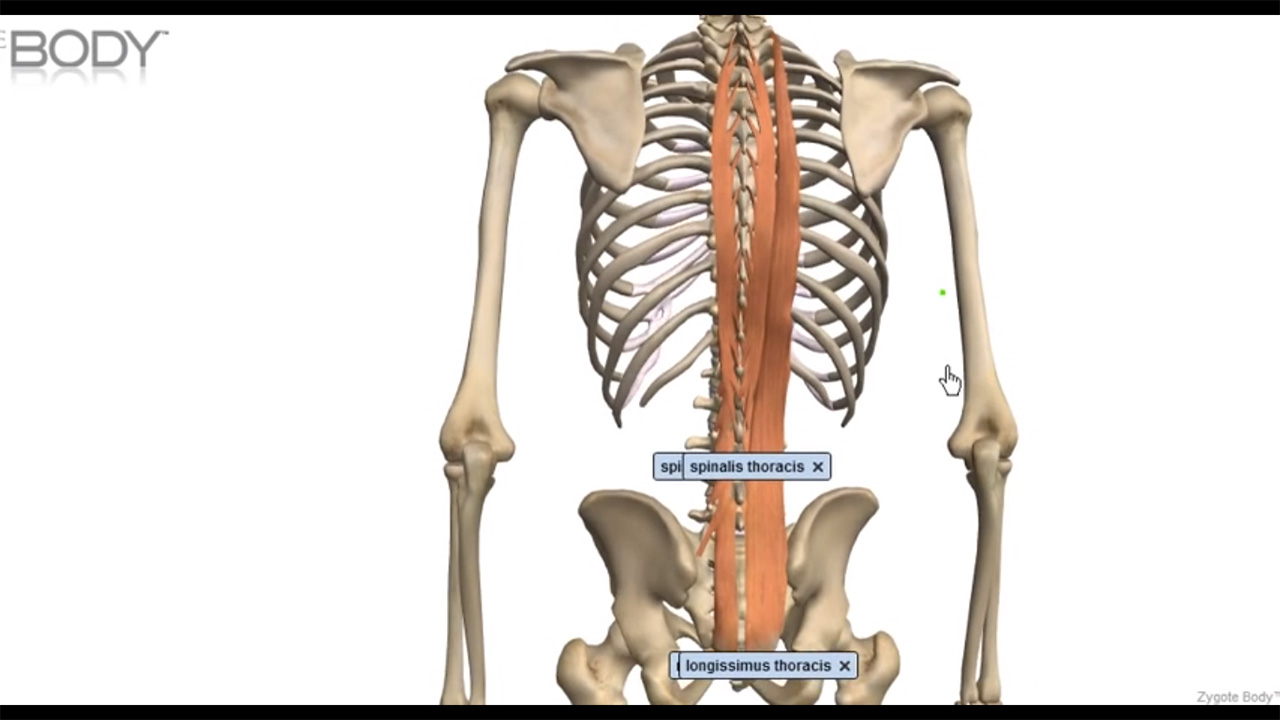 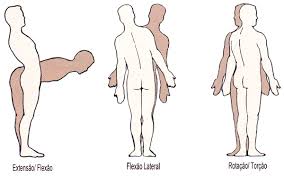 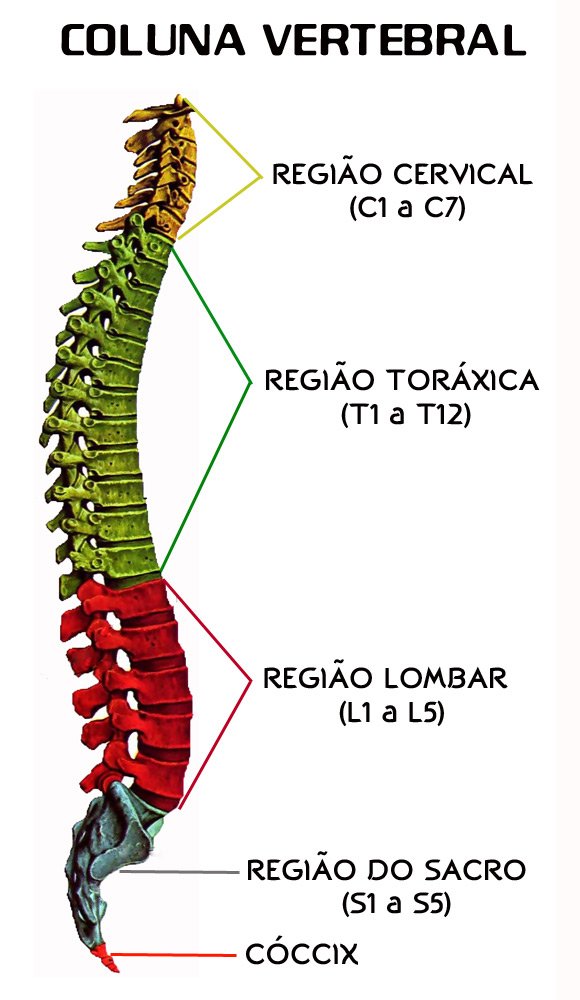 Características gerais1. Regiões2. Número de vértebras3. Relação vértebro-medular
TORÁCICA
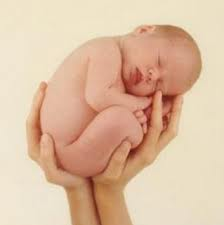 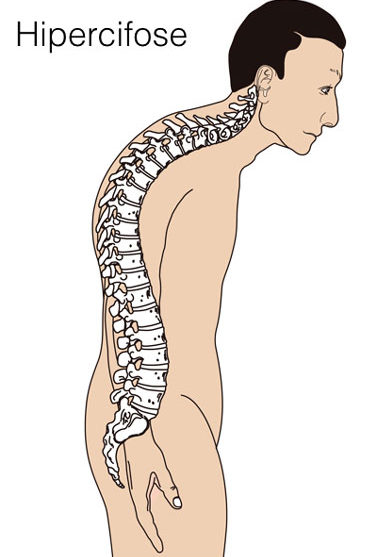 COLUNA VERTEBRALCurvaturas
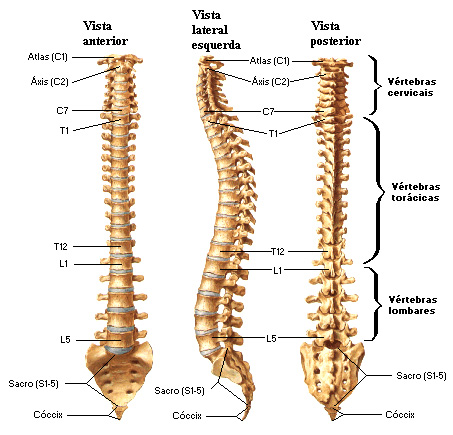 Lordose C
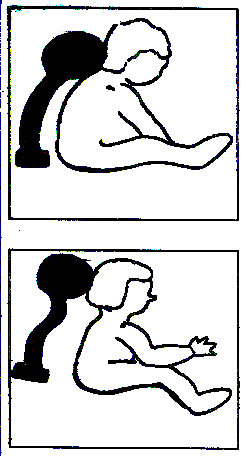 Cifose T
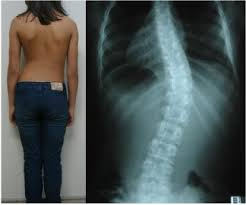 Elementos estruturais
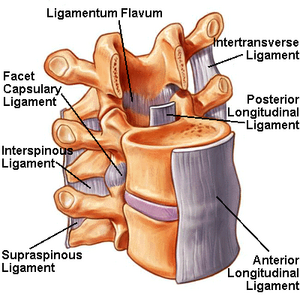 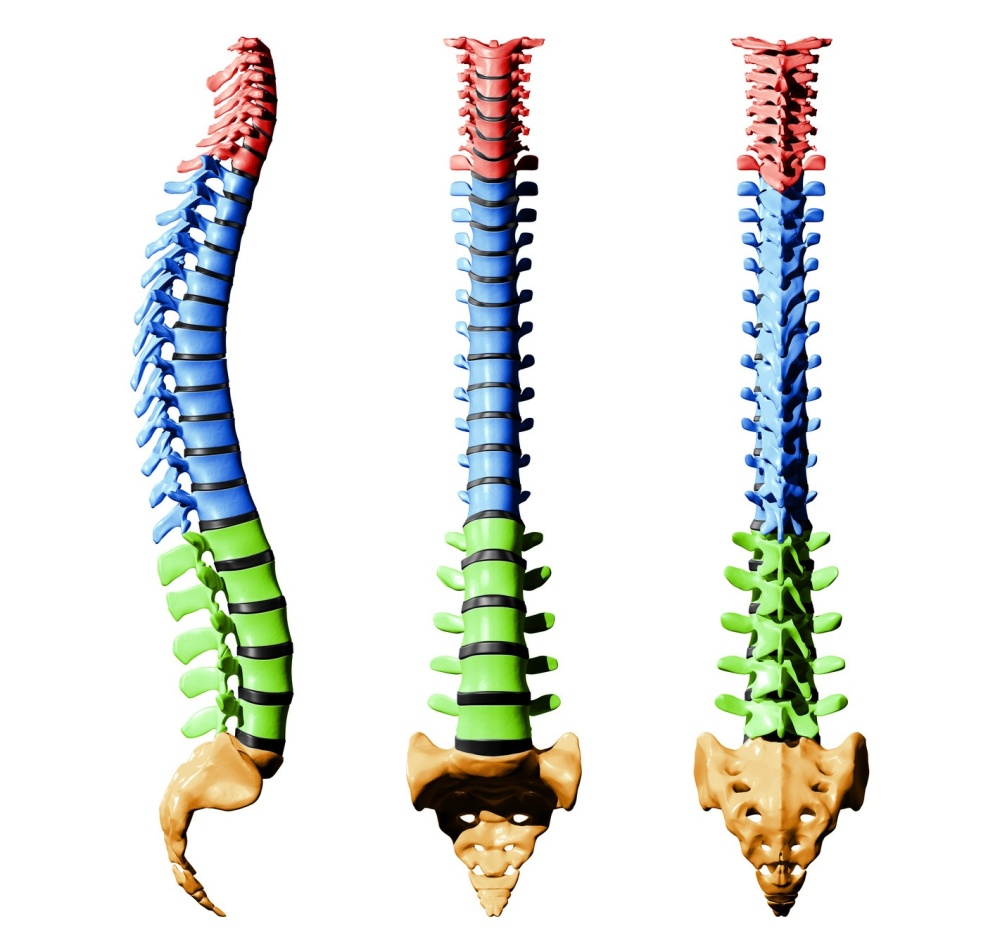 Mobilidade e estabilidade
Partes da vértebra
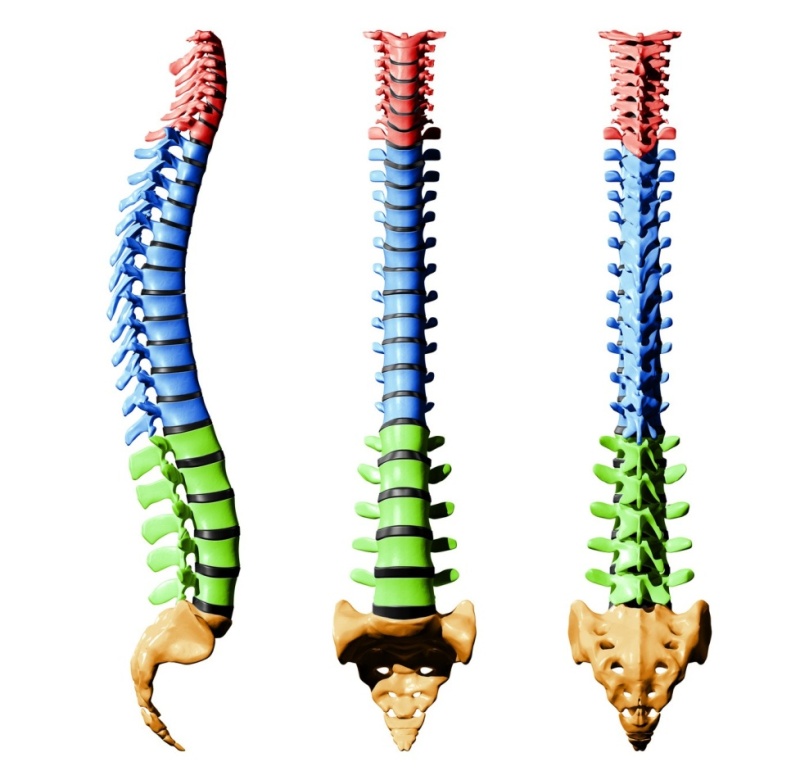 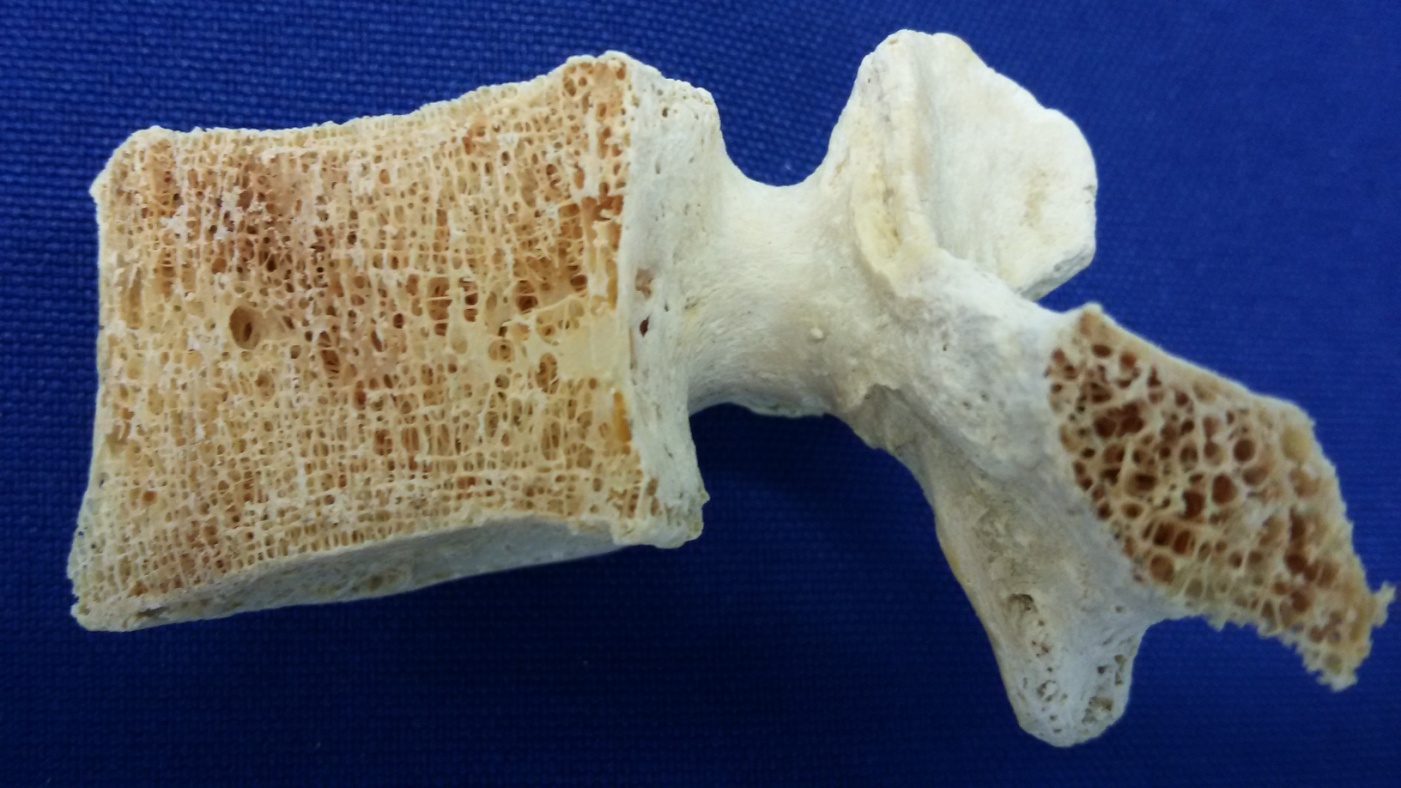 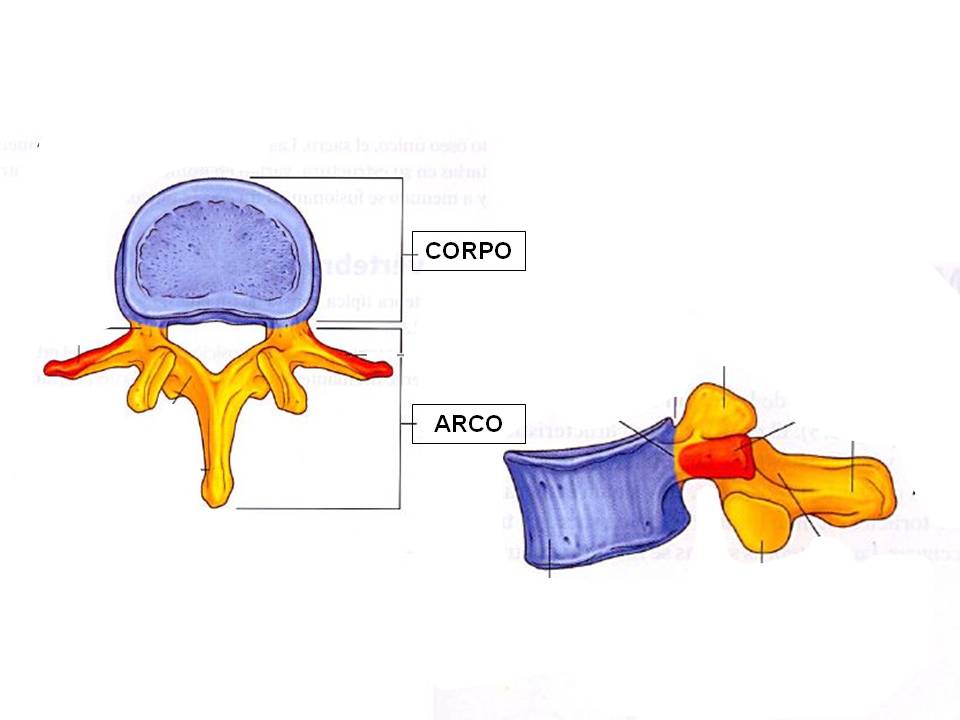 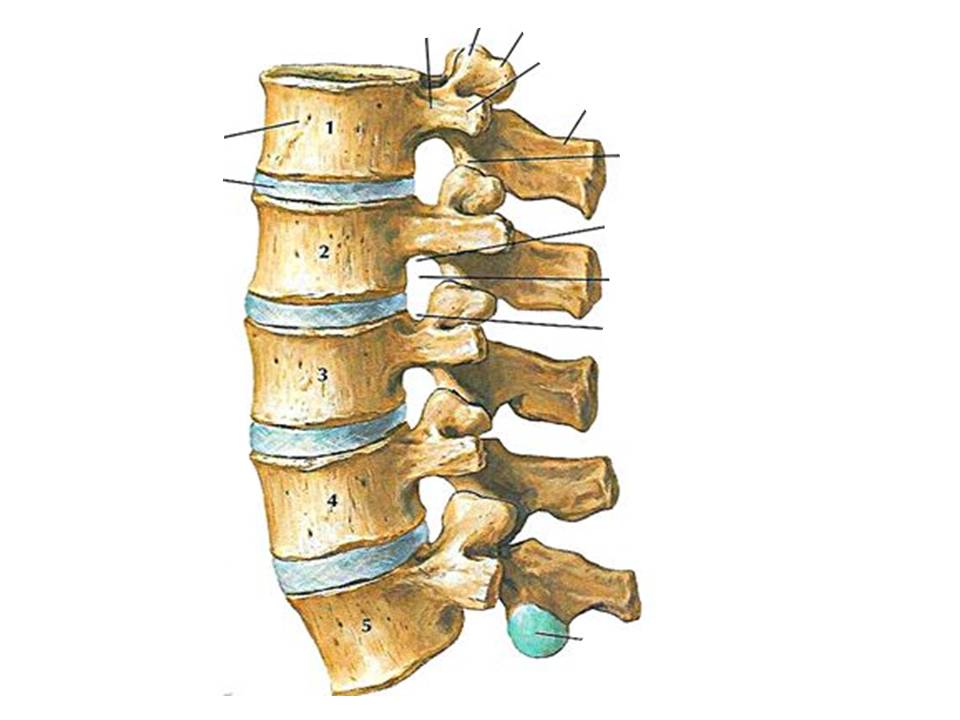 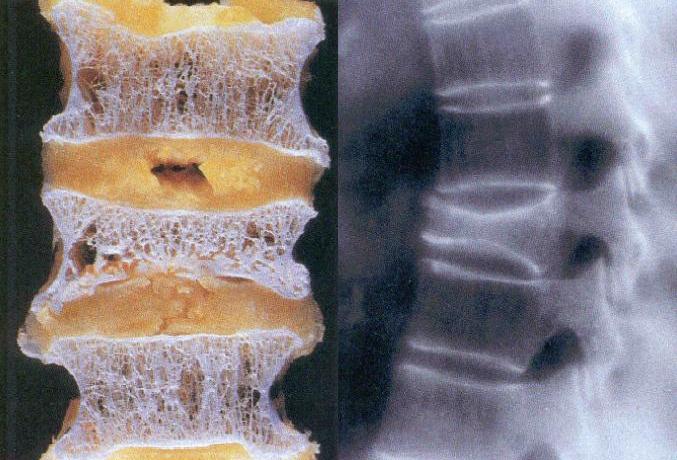 Aspectos anterior, lateral e posterior da CV
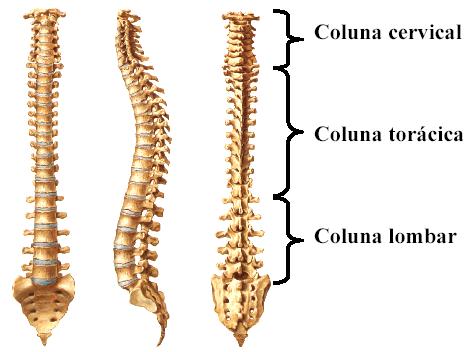 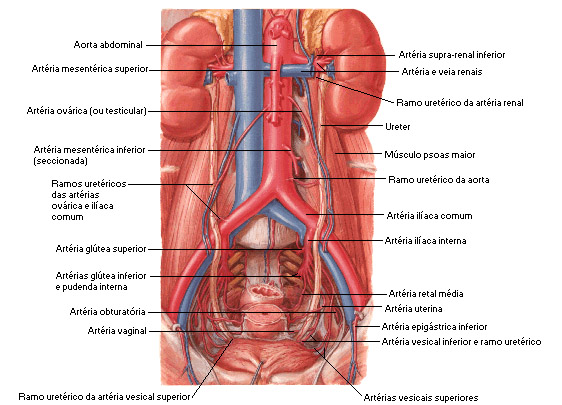 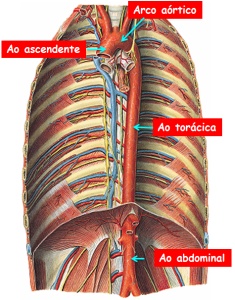 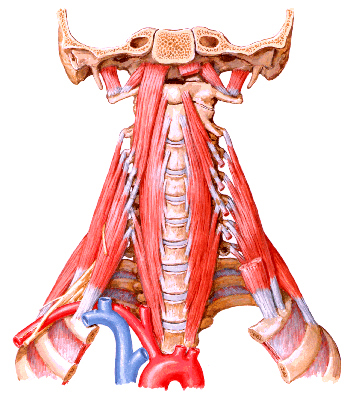 Características regionais das vértebras cervicais
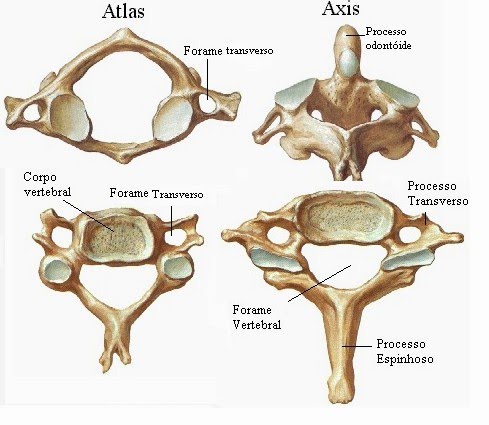 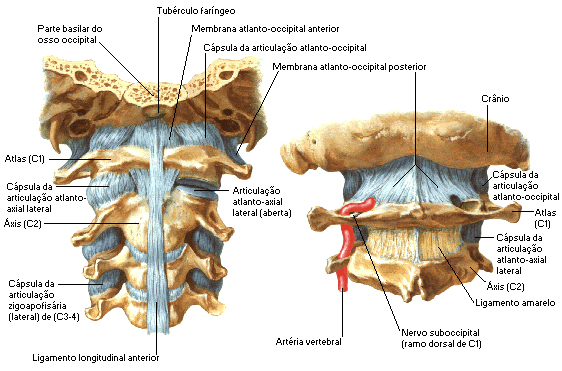 Movimentos cervicais
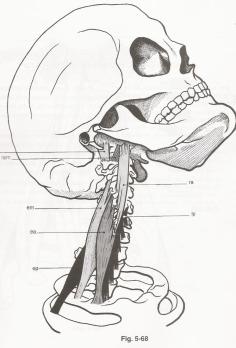 Flexão máxima
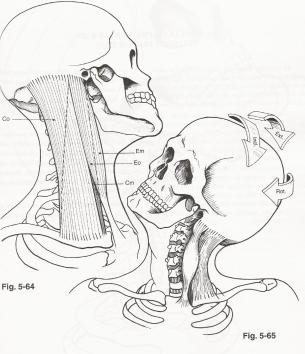 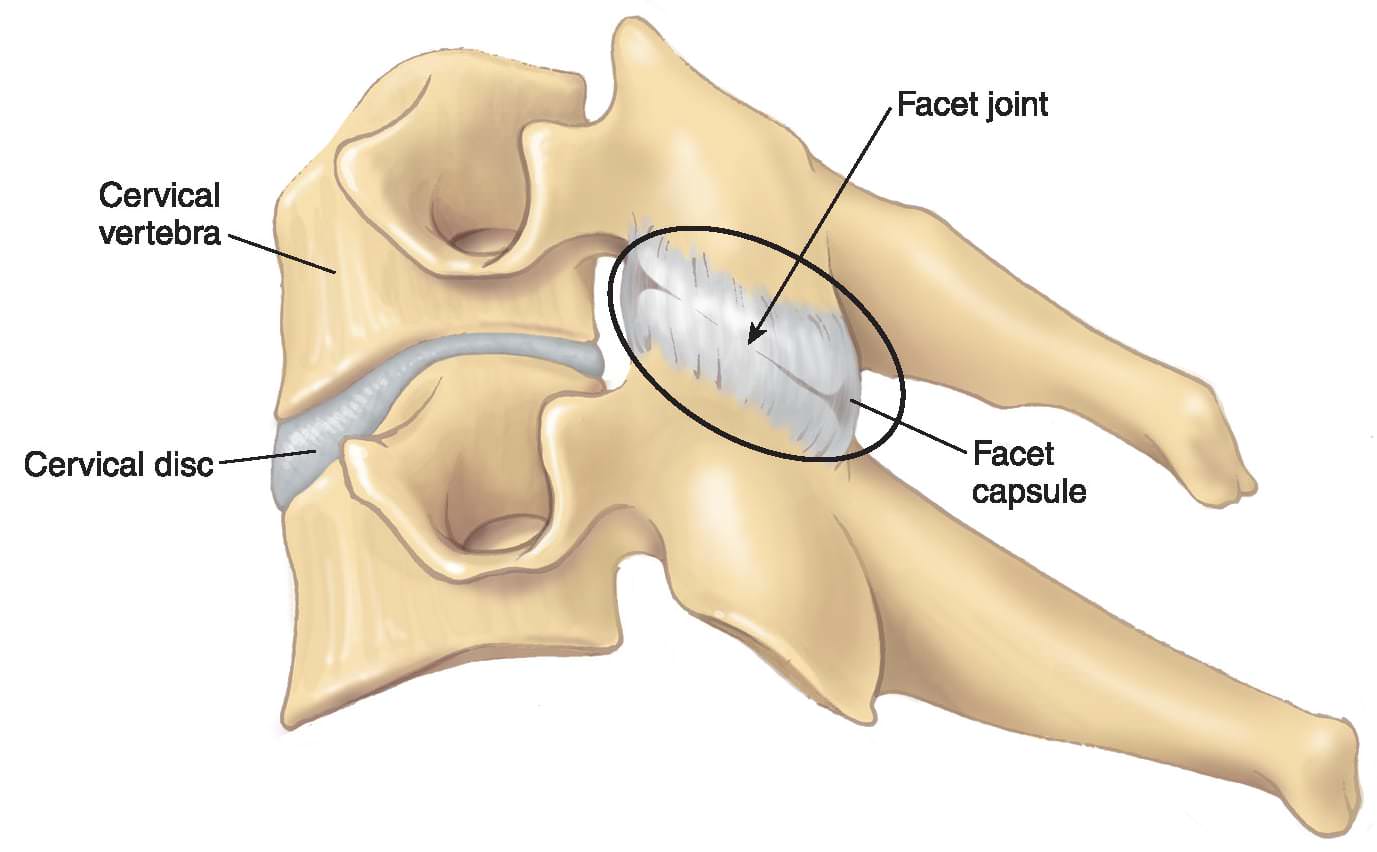 Características regionais das vértebras torácicas
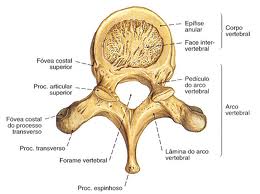 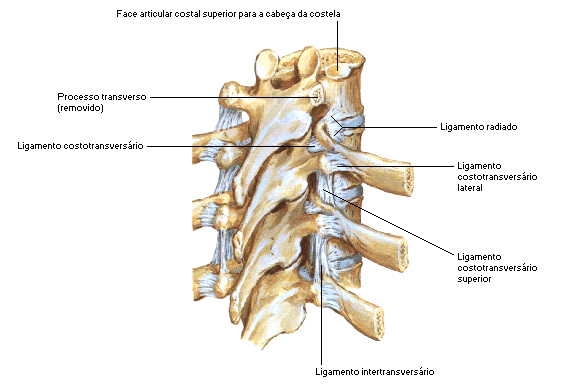 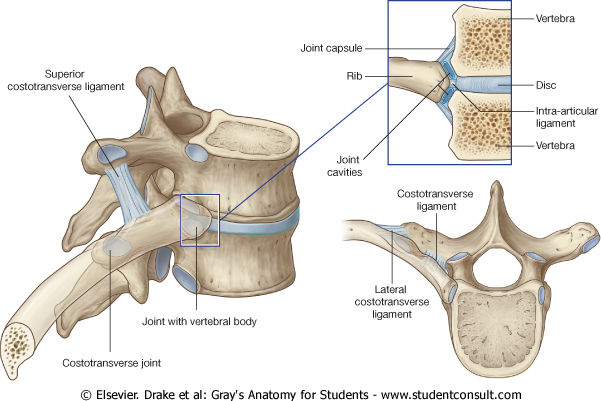 Flexão e extensão limitadas
7ª
7ª
Características regionais das vértebras lombares
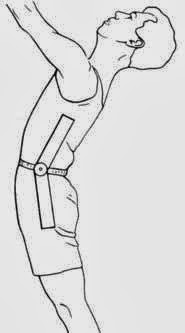 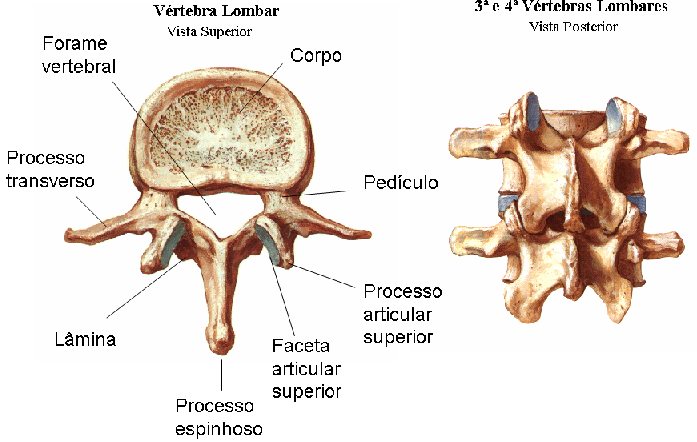 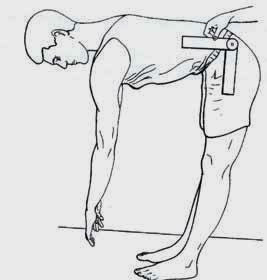 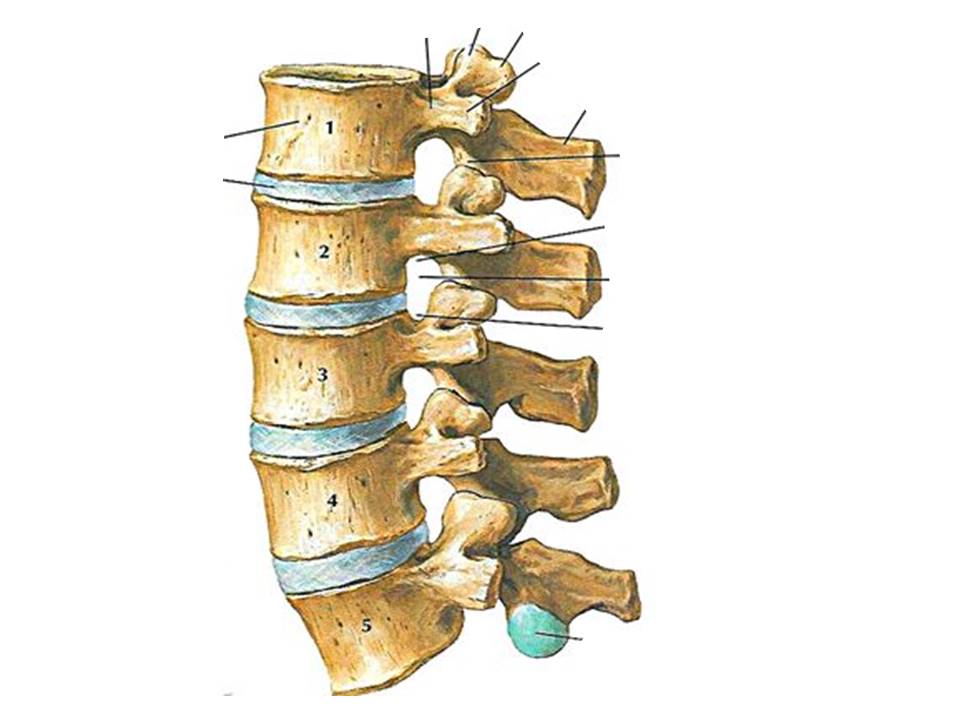 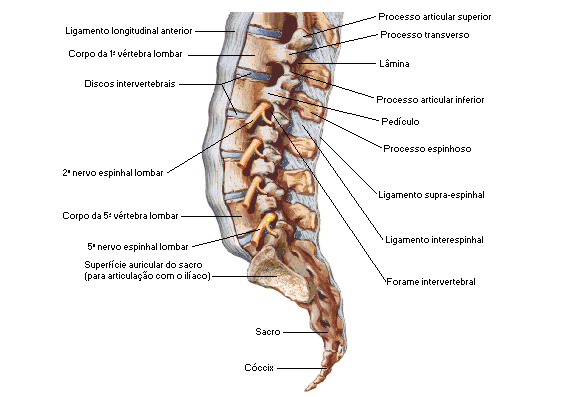 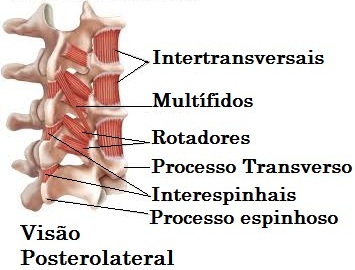 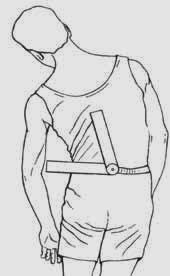 Anestesia peridural
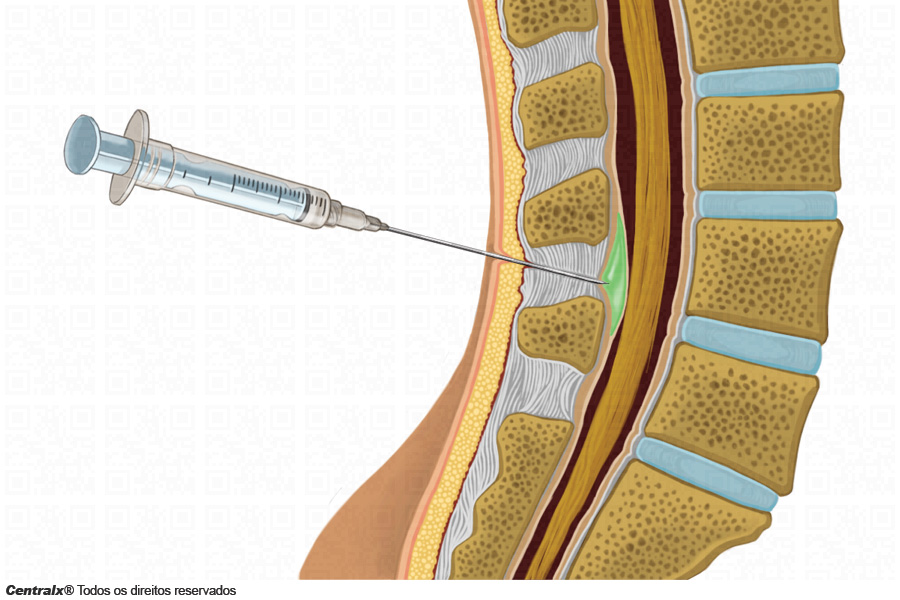 Características regionais do sacro e cóccix
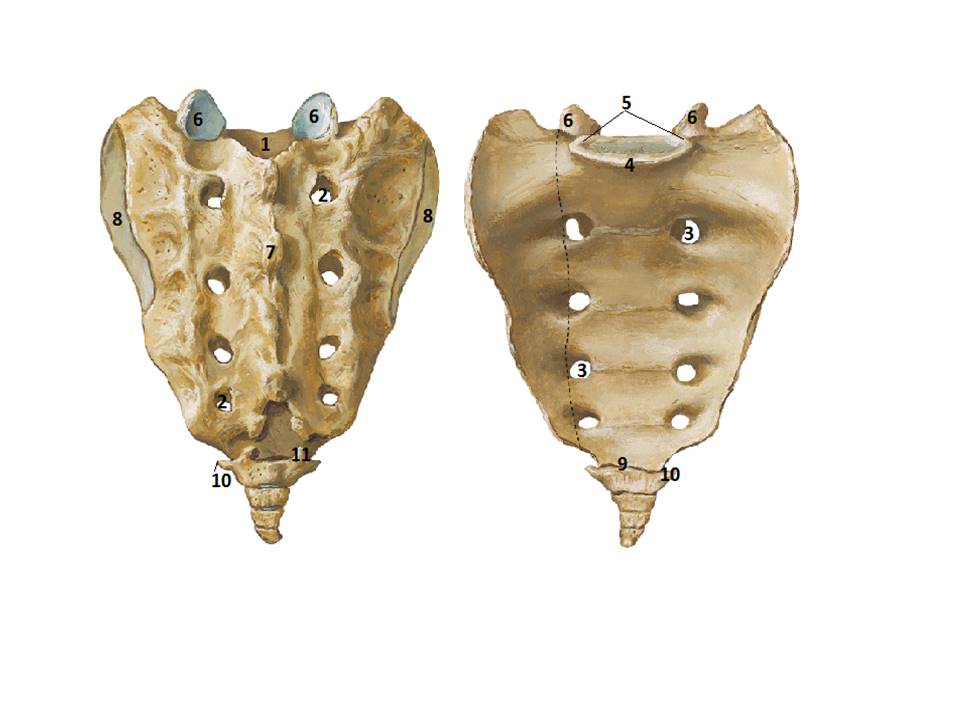 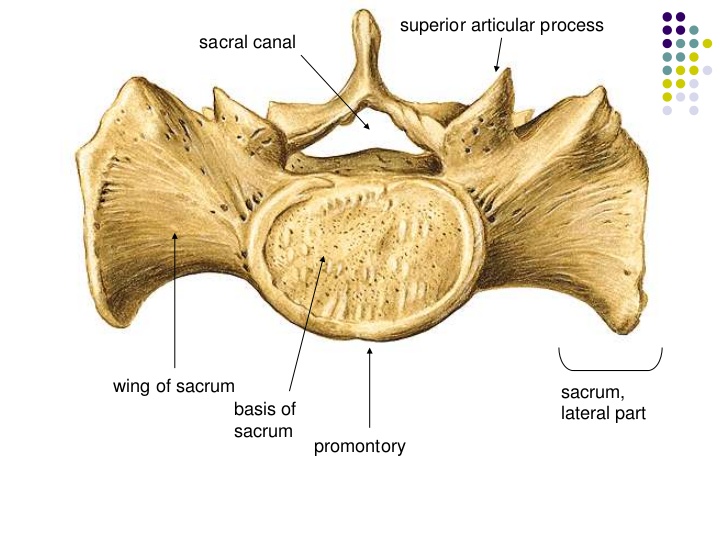 Articulações da Coluna vertebral
Dos processos articulares
Craniovertebrais
Costovertebrais
Sacroilíacas 
Dos corpos vertebrais
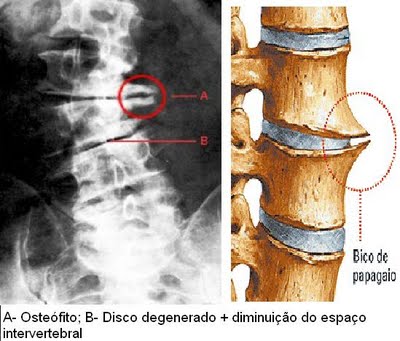 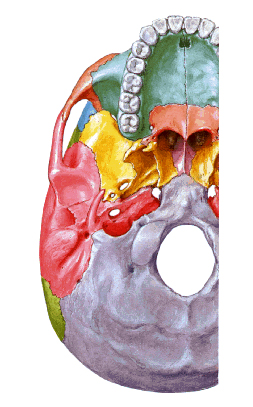 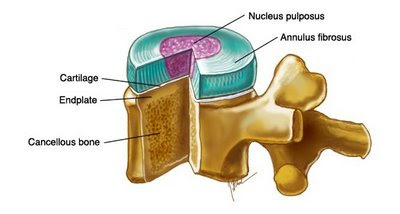 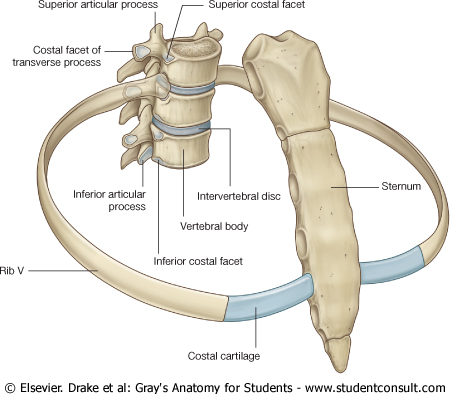 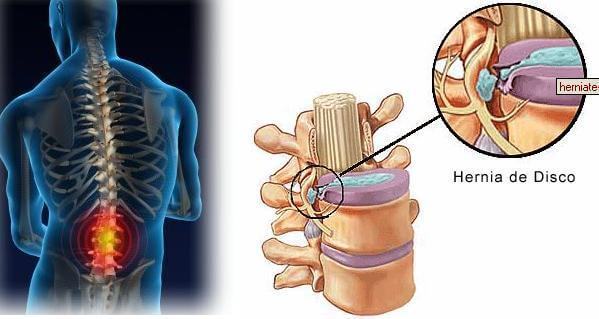 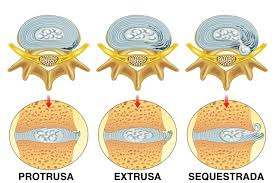 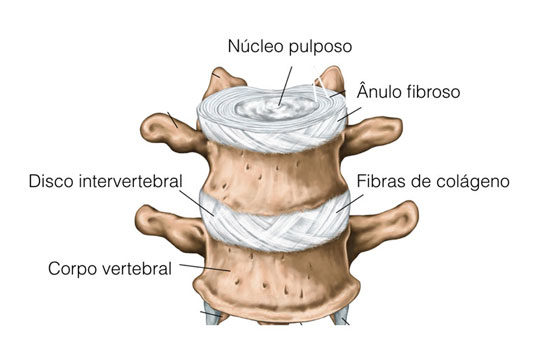 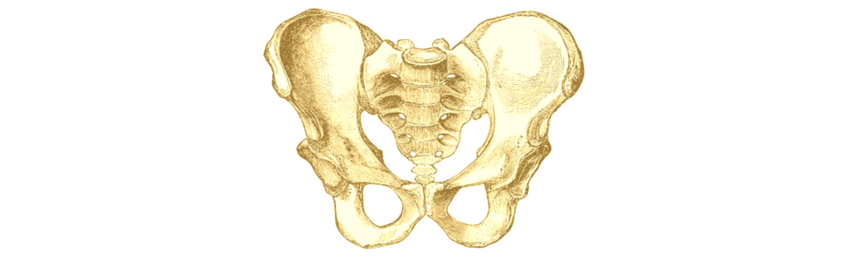 Ligamentos da coluna vertebral
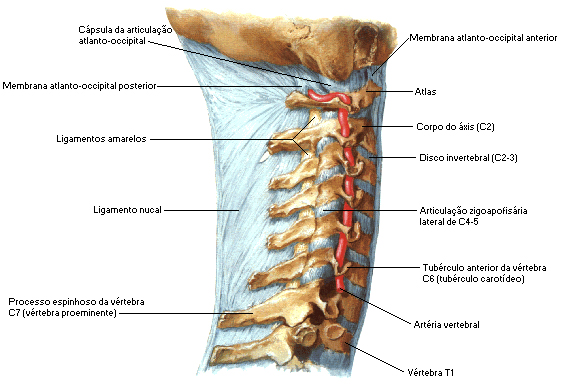 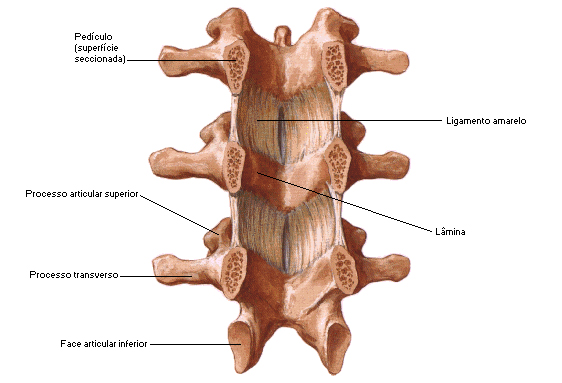 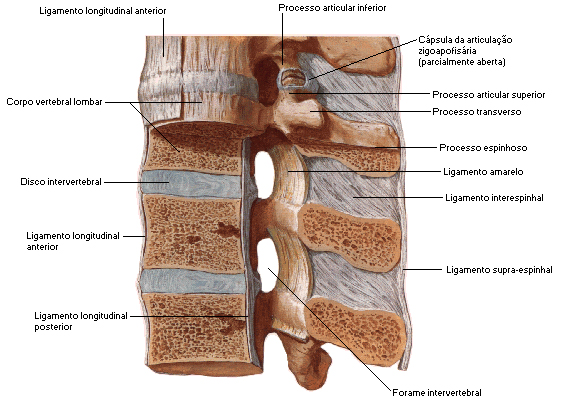 Ligamentos da coluna vertebral
Lig. Longitudinal anterior
Lig. Longitudinal posterior
Ligs. Amarelos
Ligs. Intertransversários
Ligs. Interespinhais
Lig. Supraespinhal
Lig. Nucal
Ligamentos da coluna cervical
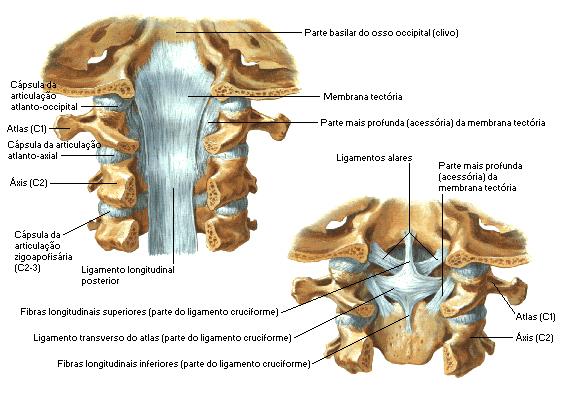 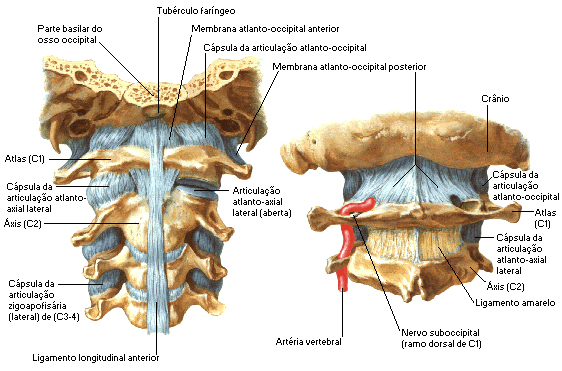 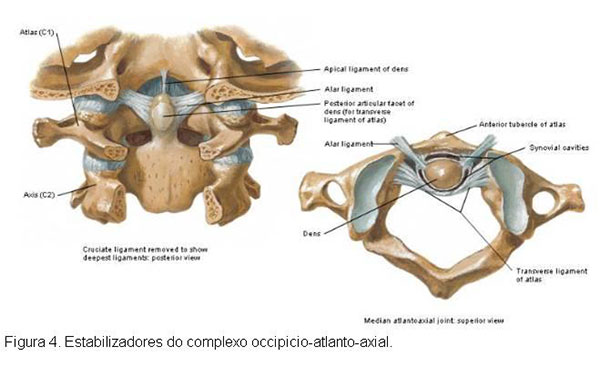 ANATOMIA DA COLUNA VERTEBRAL
Características gerais
Curvaturas primárias e secundárias
Características regionais
Articulações
Ligamentos
Obrigado!